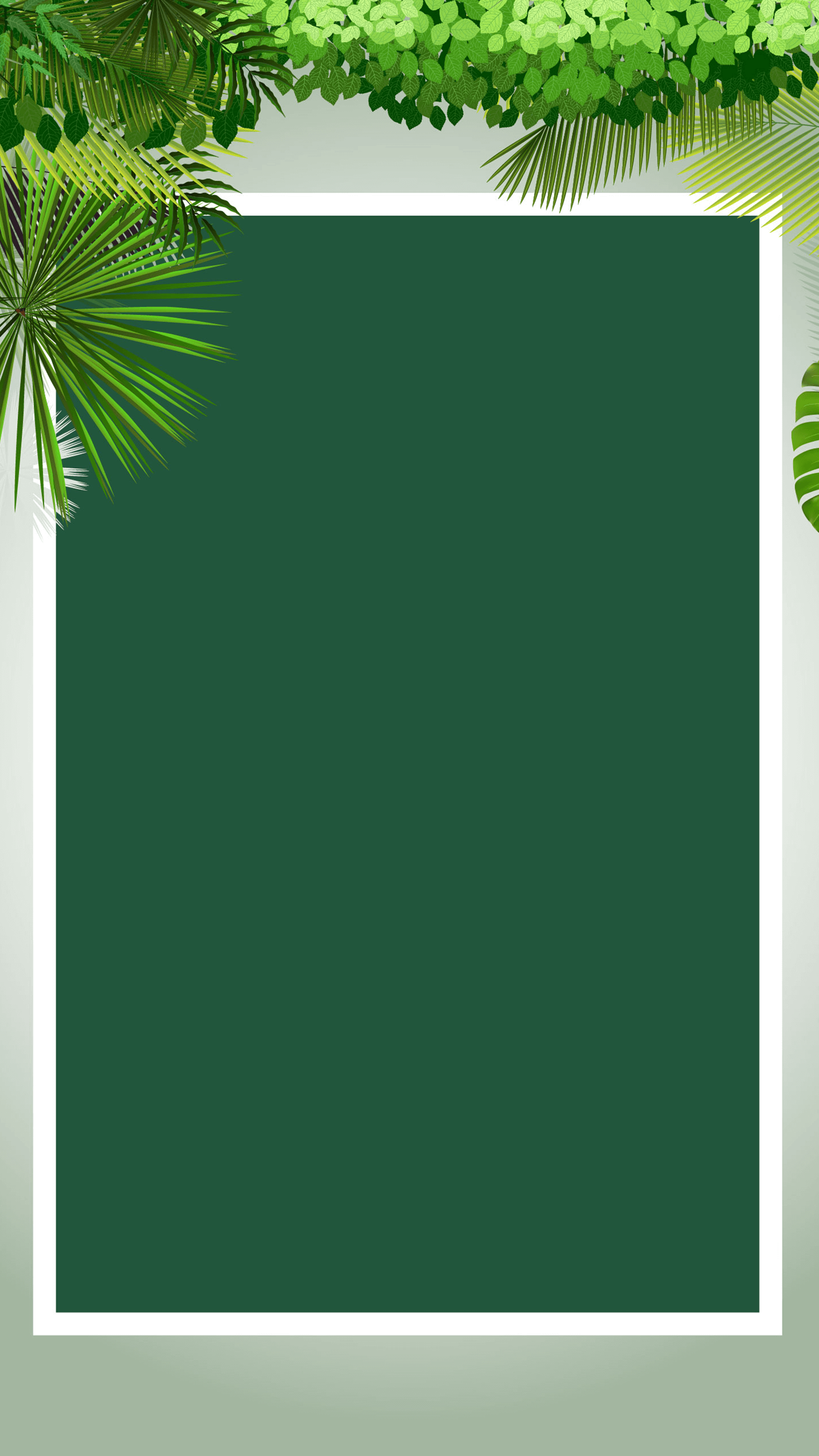 FRESH•REPORT
ANNUAL REPORT
清新工作总结PPT模板
汇报时间：2018年10月      汇报人：优页PPT
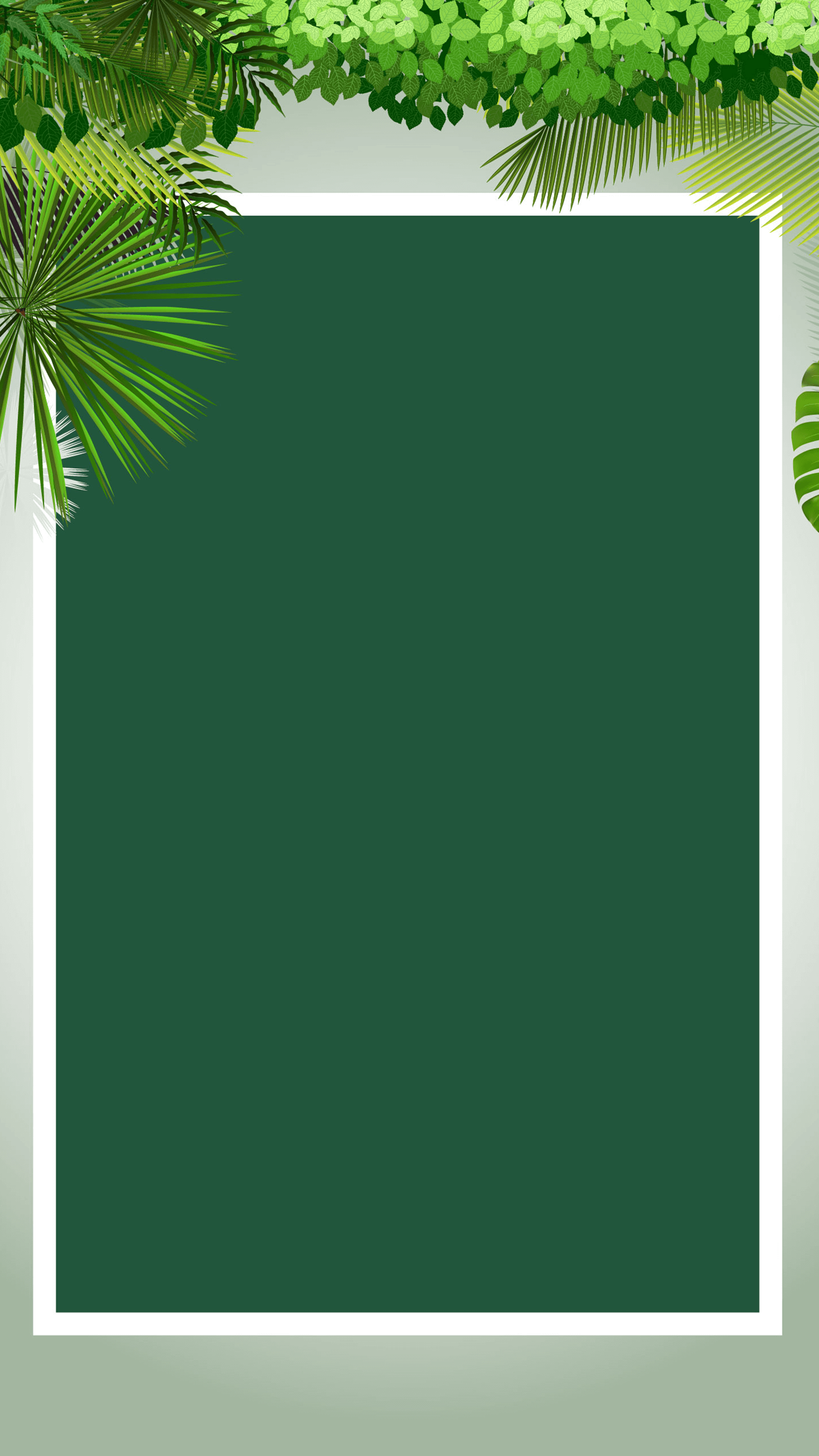 目录 
Contents
01
02
PART 02
自我评价
PART 01
工作评价
03
04
PART 04
工作规划和展望
PART 03
工作体会
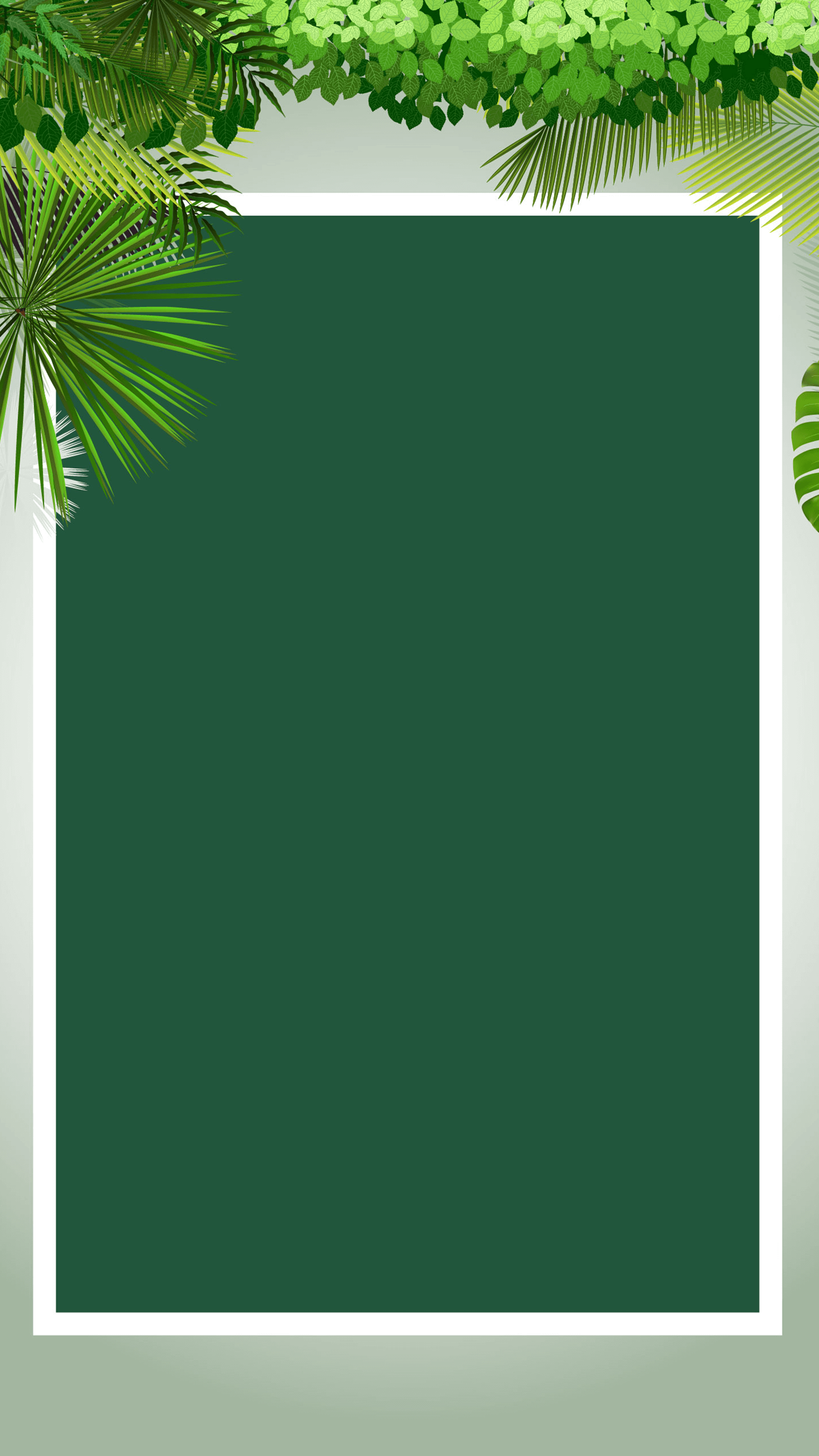 01
工作回顾
这里可以用一段简洁的文字描述出本章中心思想，或者作为章节导语。还可以列出本章的小节标题。
点击此处更换文本                 点击此处更换文本
点击此处更换文本                 点击此处更换文本
点击此处更换文本                 点击此处更换文本
点击此处更换文本                 点击此处更换文本
在这里输入年度工作概况阐述内容在这里输入年度工作概况
添加标题
添加标题
在这里输入年度工作概况阐述内容在这里输入年度工作概况
添加标题
在这里输入年度工作概况阐述内容在这里输入年度工作概况阐述内容在这里输入年度工作概况阐述内容在这里输入年度工作概况阐述内容在这里输入年度工作概况阐述内容在这里输入年度工作概况阐述内容在这里输入年度工作概况阐述内容
在这里输入年度工作概况阐述内容在这里输入年度工作概况
添加标题
在这里输入年度工作概况阐述内容在这里输入年度工作概况
添加标题
在这里输入年度工作概况阐述内容在这里输入年度工作概况
添加标题
在这里输入年度工作概况阐述内容在这里输入年度工作概况
添加标题
在这里输入年度工作概况阐述内容在这里输入年度工作概况
添加标题
此部分内容作为文字排版占位显示（建议使用主题字体）如需更改请在（设置形状格式）菜单下（文本选项）中调整
标题文本预设
标题文本预设
此部分内容作为文字排版占位显示（建议使用主题字体）如需更改请在（设置形状格式）菜单下（文本选项）中调整
单击此处添加文字内容
单击此处添加文字内容
单击此处添加文字内容
单击此处添加文字内容
单击此处添加文字内容
单击此处添加文字内容
3
4
单击此处添加文字内容
单击此处添加文字内容
5
2
单击此处添加文字内容
单击此处添加文字内容
单击此处添加文字内容
单击此处添加文字内容
1
6
单击此处
添加文字
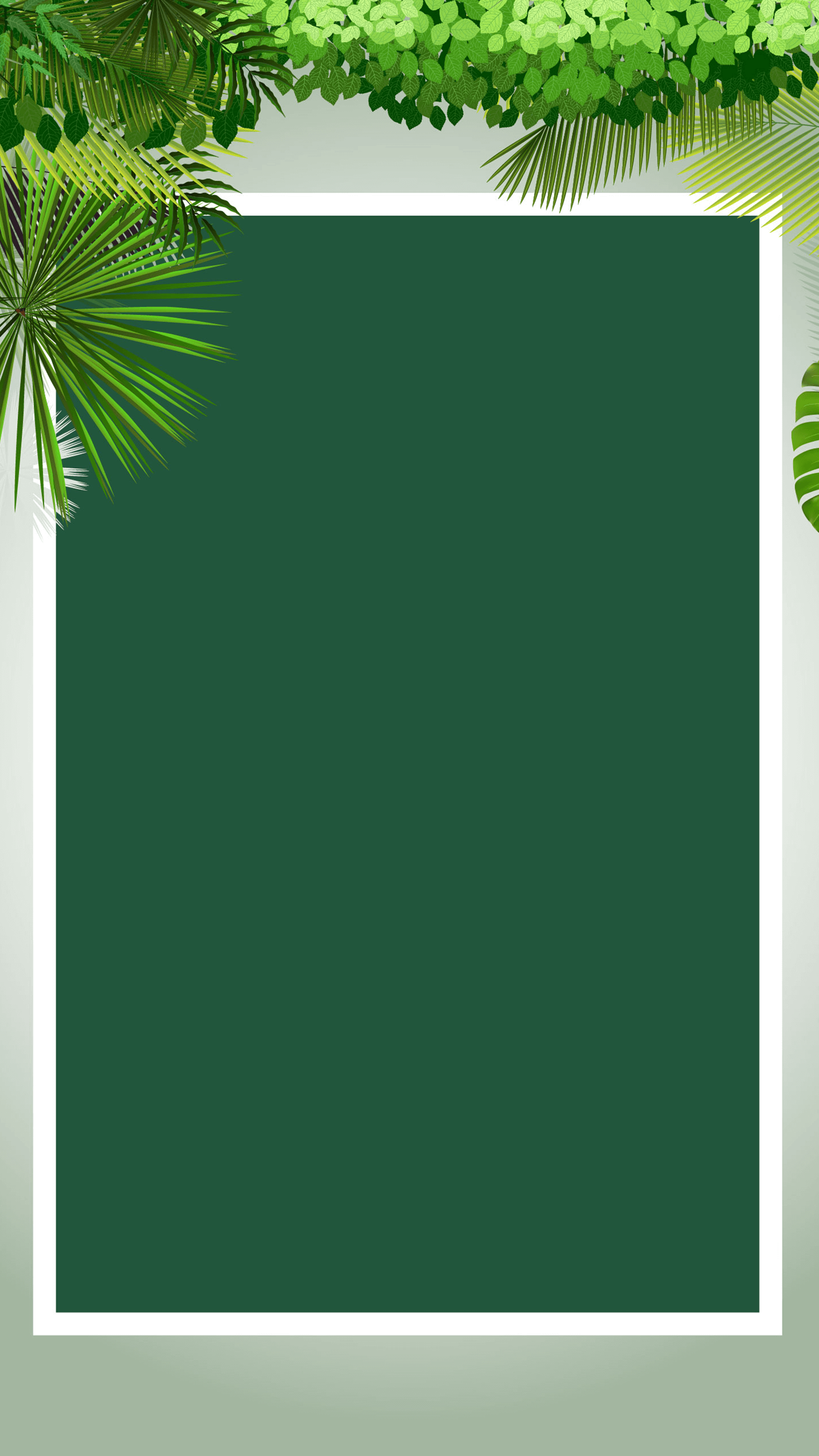 02
自我评价
这里可以用一段简洁的文字描述出本章中心思想，或者作为章节导语。还可以列出本章的小节标题。
Step1
Step2
Step3
Step4
这里是具体内容这里是具体内容,这里是具体内容,这里是具体内容,这里是具体内容
这里是具体内容这里是具体内容,这里是具体内容,这里是具体内容,这里是具体内容
这里是具体内容这里是具体内容,这里是具体内容,这里是具体内容,这里是具体内容
这里是具体内容这里是具体内容,这里是具体内容,这里是具体内容,这里是具体内容
请在这里输入标题
所有文字都可以随意更改成您的文字内容 鼠标点击修改的地方
所有文字都可以随意更改成您的文字内容 鼠标点击修改的地方所有文字都可以随意更改成您的文字内容 鼠标点击修改的地方所有文字都可以随意更改成您的文字内容 鼠标点击修改的地方
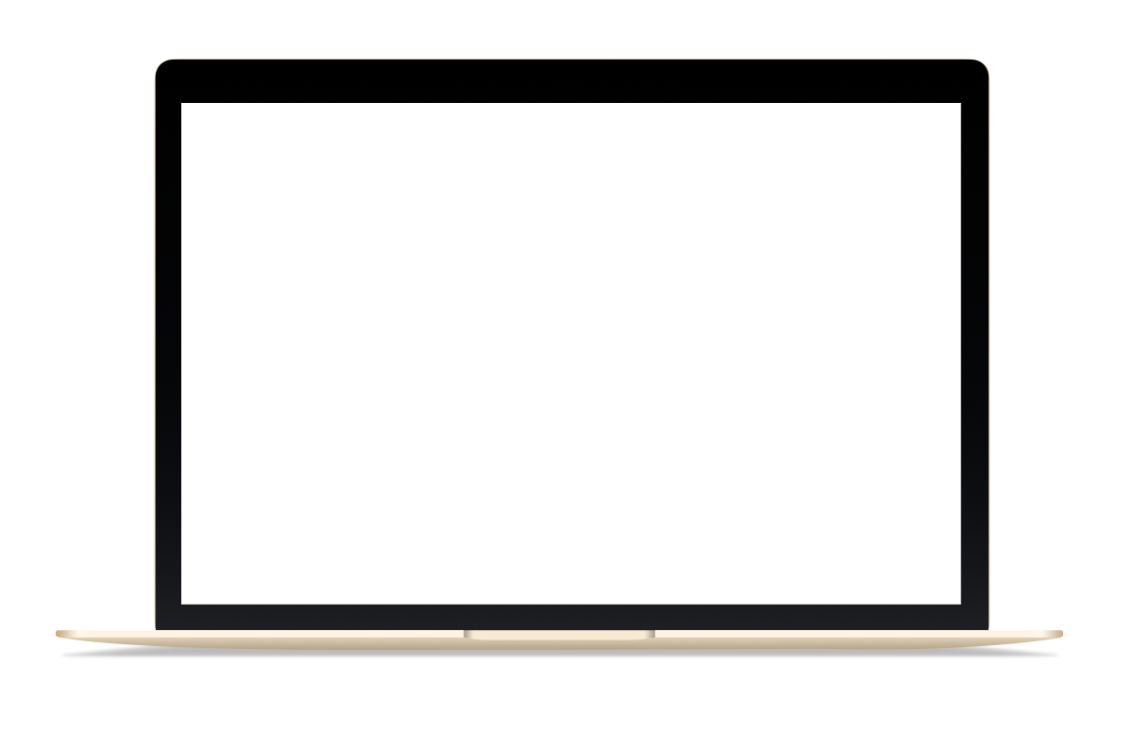 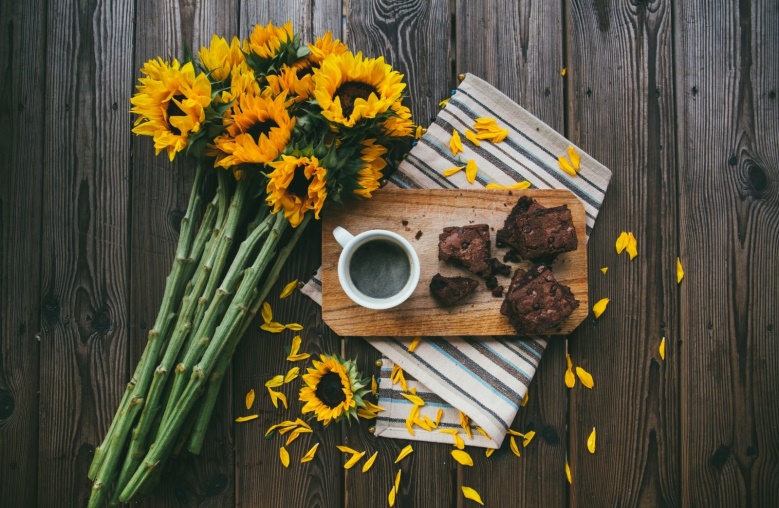 目前发展状况
请替换文字内容，点击添加相关标题文字，修改文字内容，也可以直接复制你的内容到此。请替换文字内容，点击添加相关标题文字，修改文字内容，也可以直接复制你的内容到此。
B
C
A
您的内容打在这里，或者通过复制您的文本后，在此框中选择粘贴，并选择只保留文字。
您的内容打在这里，或者通过复制您的文本后，在此框中选择粘贴，并选择只保留文字。
您的内容打在这里，或者通过复制您的文本后，在此框中选择粘贴，并选择只保留文字。
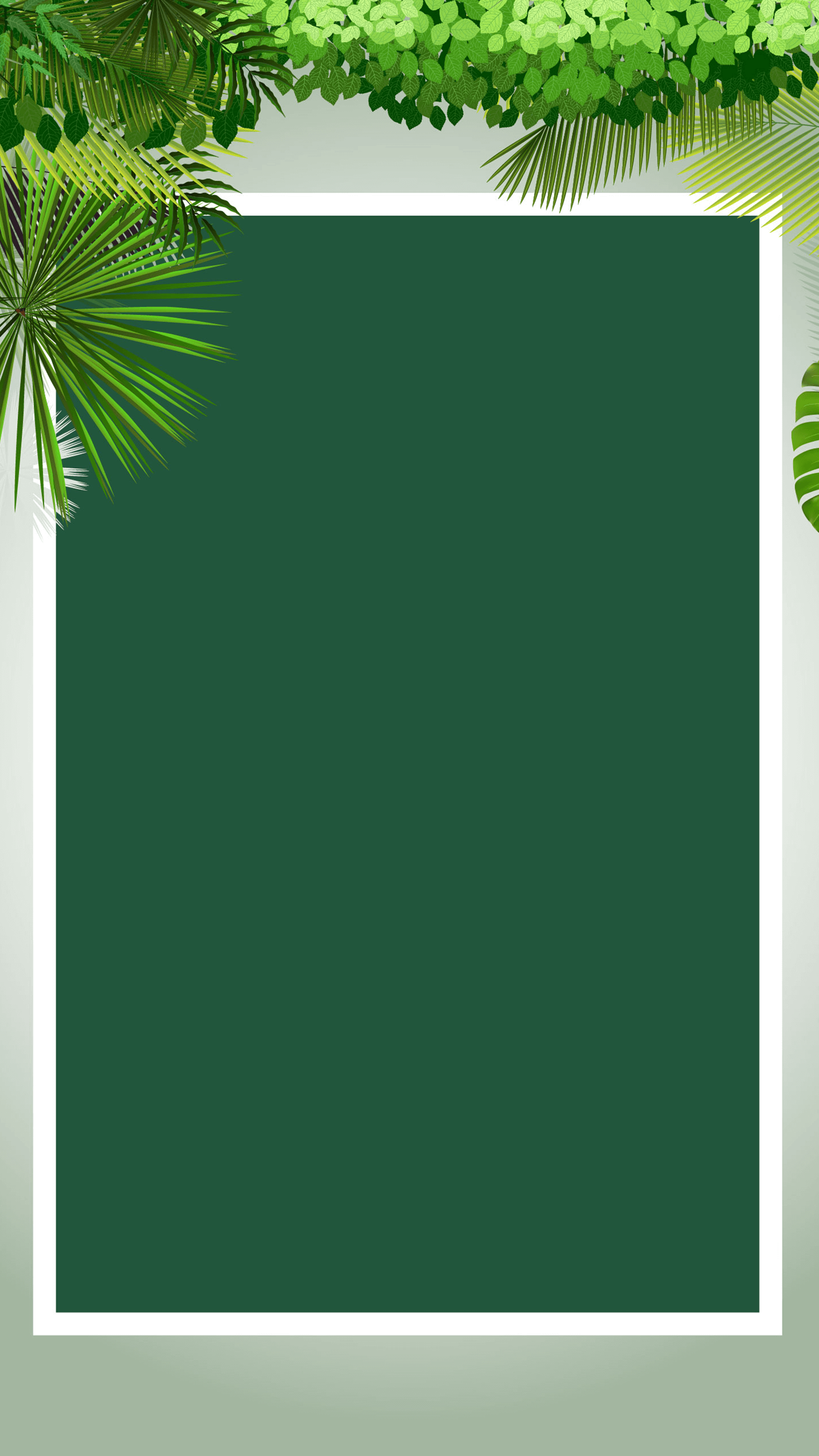 03
工作体会
这里可以用一段简洁的文字描述出本章中心思想，或者作为章节导语。还可以列出本章的小节标题。
标题文本预设
标题文本预设
此部分内容作为文字排版占位显示
（建议使用主题字体）
此部分内容作为文字排版占位显示
（建议使用主题字体）
03
04
标题文本预设
标题文本预设
02
05
此部分内容作为文字排版占位显示
（建议使用主题字体）
此部分内容作为文字排版占位显示
（建议使用主题字体）
01
06
标题文本预设
标题文本预设
此部分内容作为文字排版占位显示
（建议使用主题字体）
此部分内容作为文字排版占位显示
（建议使用主题字体）
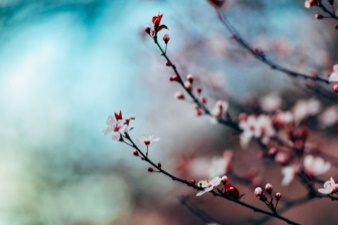 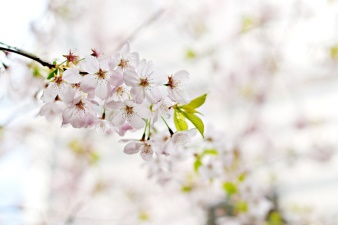 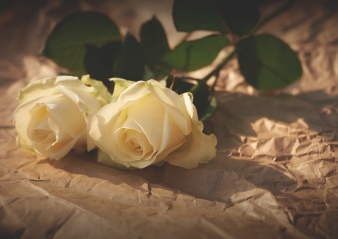 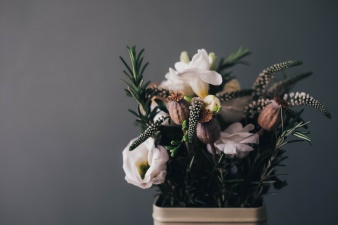 投资回报
投资回报
投资回报
投资回报
请替换文字内容，点击添加相关标题文字
请替换文字内容，点击添加相关标题文字
请替换文字内容，点击添加相关标题文字
请替换文字内容，点击添加相关标题文字
输入标题
点击输入内容
输入标题
输入标题
此处输入您的文本，或者复制您的文本粘贴到此处.此处输入您的文本，或者复制您的文本粘贴到此处.此处输入您的文本.
此处输入您的文本，或者复制您的文本粘贴到此处.此处输入您的文本，或者复制您的文本粘贴到此处.此处输入您的文本.
输入标题
输入标题
输入标题
输入标题
点击添加标题
点击添加标题
点击添加标题
Vestibulum ante ipsum primis in faucibus orci luctus
Vestibulum ante ipsum primis in faucibus orci luctus
Vestibulum ante ipsum primis in faucibus orci luctus et
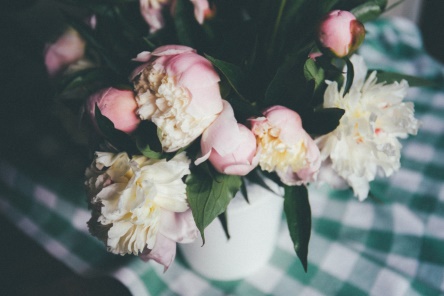 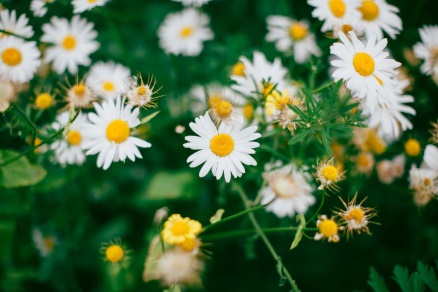 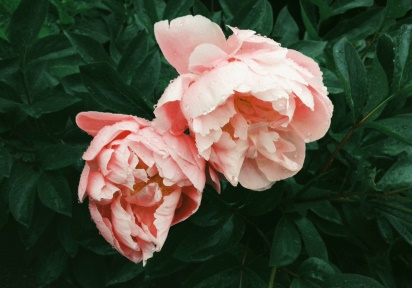 请替换文字内容，修改文字内容，也可以直接复制你的内容到此。请替换文字内容，修改文字内容，也可以直接复制你的内容到此。
请替换文字内容，修改文字内容，也可以直接复制你的内容到此。请替换文字内容，修改文字内容，也可以直接复制你的内容到此。
请替换文字内容，修改文字内容，也可以直接复制你的内容到此。请替换文字内容，修改文字内容，也可以直接复制你的内容到此。
请替换文字内容，修改文字内容，也可以直接复制你的内容到此。请替换文字内容，修改文字内容，也可以直接复制你的内容到此。
请替换文字内容，修改文字内容，也可以直接复制你的内容到此。请替换文字内容，修改文字内容，也可以直接复制你的内容到此。
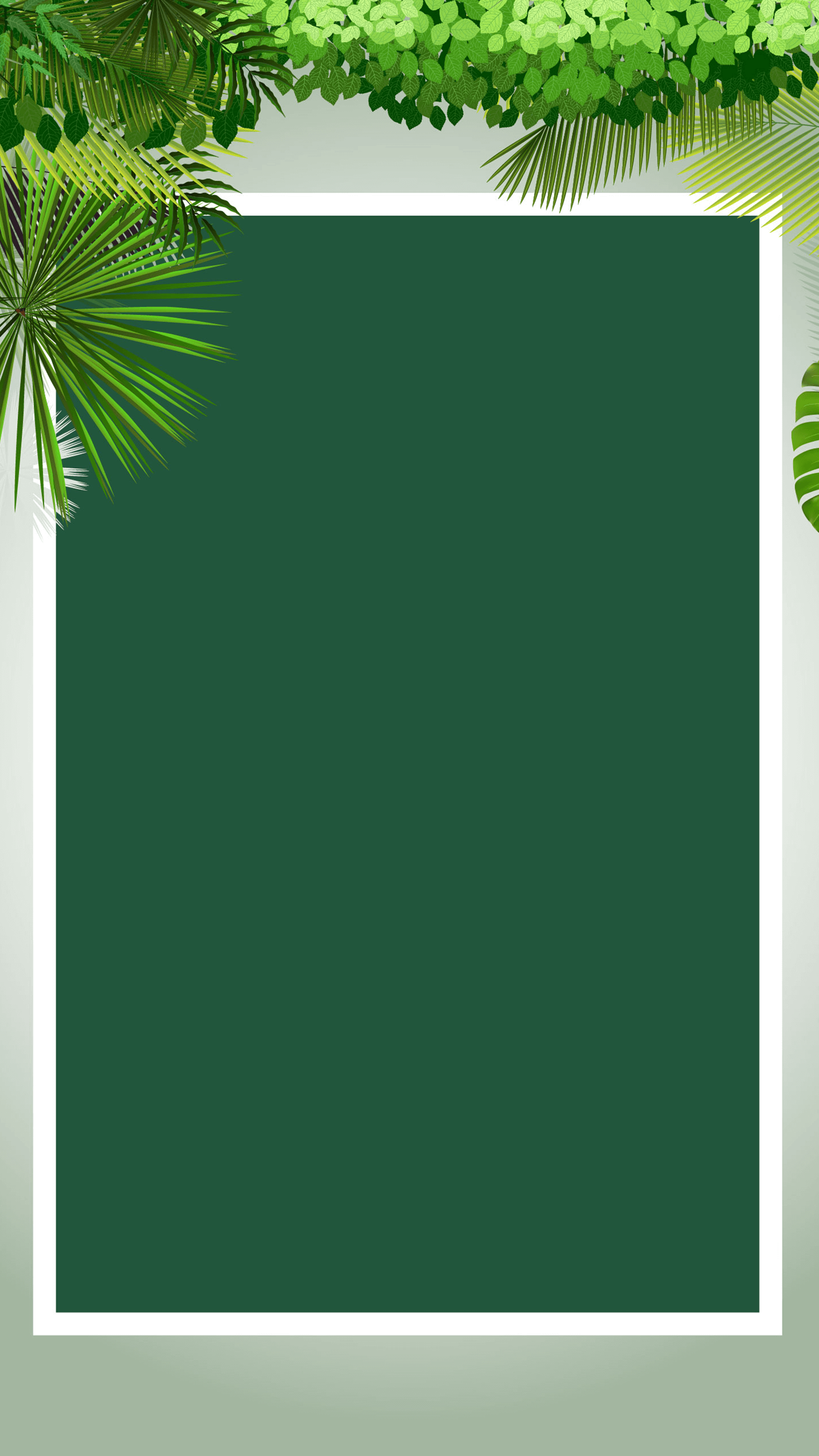 04
工作规划和展望
这里可以用一段简洁的文字描述出本章中心思想，或者作为章节导语。还可以列出本章的小节标题。
点击输入标题文本
800
700万
700
点击输入简要文字解说，解说文字尽量概括精炼，不用多余的文字修饰，简洁精准的 解说所提炼的核心概念
650万
600
500万
500
350万
400
420万
全年总额：
300万
18,500,000
300
200
240万
220万
100
毛利润
0
纯利润
收入来源一
收入来源二
收入来源三
收入来源四
（万元）
您的内容打在这里，或者通过复制您的文本后，在此框中选择粘贴，并选择只保留文字。您的内容打在这里，或者通过复制您的文本后，在此框中选择粘贴，并选择只保留文字。
您的内容打在这里，或者通过复制您的文本后，在此框中选择粘贴，并选择只保留文字。您的内容打在这里，或者通过复制您的文本后，在此框中选择粘贴，并选择只保留文字。
此处添加详细文本描述，建议与标题相关并符合整体语言风格
此处添加详细文本描述，建议与标题相关并符合整体语言风格，语言描述
1
2
3
4
5
6
此处添加详细文本描述，建议与标题相关并符合整体语言风格
此处添加详细文本描述，建议与标题相关并符合整体语言风格，语言描述
此处添加详细文本描述，建议与标题相关并符合整体语言风格，语言描述
此处添加详细文本描述，建议与标题相关并符合整体语言风格
点击输入简要文字内容，文字内容需概括精炼，不用多余的文字修饰，言简意赅的说明分项内容。点击输入简要文字内容，文字内容需概括精炼，言简意赅的说明分项内容COOLLA专业设计……
建议之一
建议之二
点击输入简要文字内容，文字内容需概括精炼，言简意赅的说明分项内容COOLLA专业设计……
点击输入简要文字内容，文字内容需概括精炼，言简意赅的说明分项内容COOLLA专业设计……
四点建议
建议之四
建议之三
点击输入简要文字内容，文字内容需概括精炼，言简意赅的说明分项内容COOLLA专业设计……
点击输入简要文字内容，文字内容需概括精炼，言简意赅的说明分项内容COOLLA专业设计……
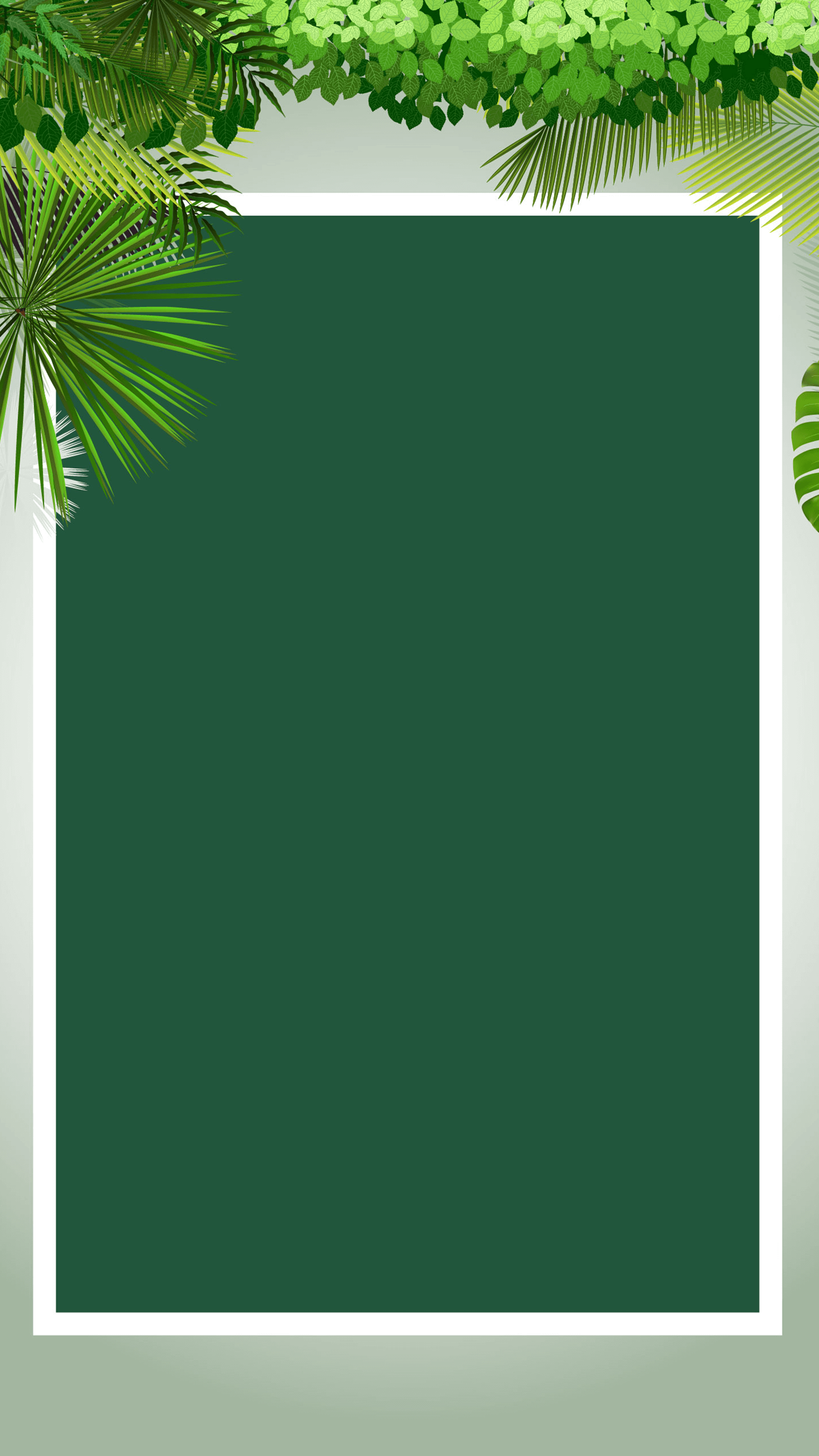 FRESH•REPORT
ANNUAL REPORT
感谢一路有你
汇报时间：2018年10月      汇报人：优页PPT